Navigating the Healthcare Neighbourhood
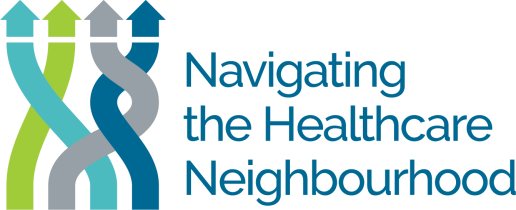 https://www.aci.nsw.gov.au/nhn
How we define the ‘Patient Centred Medical Home’ model
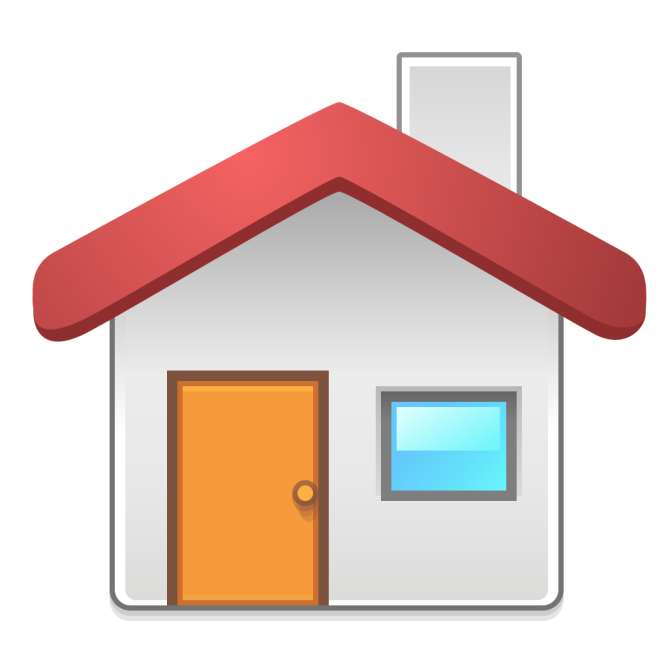 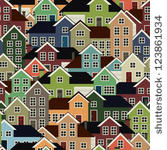 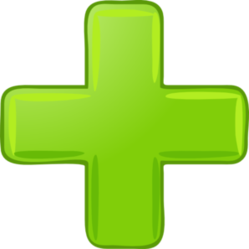 The PCMH model refers to the use of a primary care medical practice as the “hub” for a person’s care. As an arrangement of the health system the Patient Centred Medical Home model can be thought of in two integrated parts; the Patient Centred Medical Home and the Healthcare Neighbourhood (the rest of the health system) in which it operates.
Navigating the Healthcare Neighbourhood Website
Patients, general practice and the wider health system working together.
Home Page
https://www.aci.health.nsw.gov.au/nhn
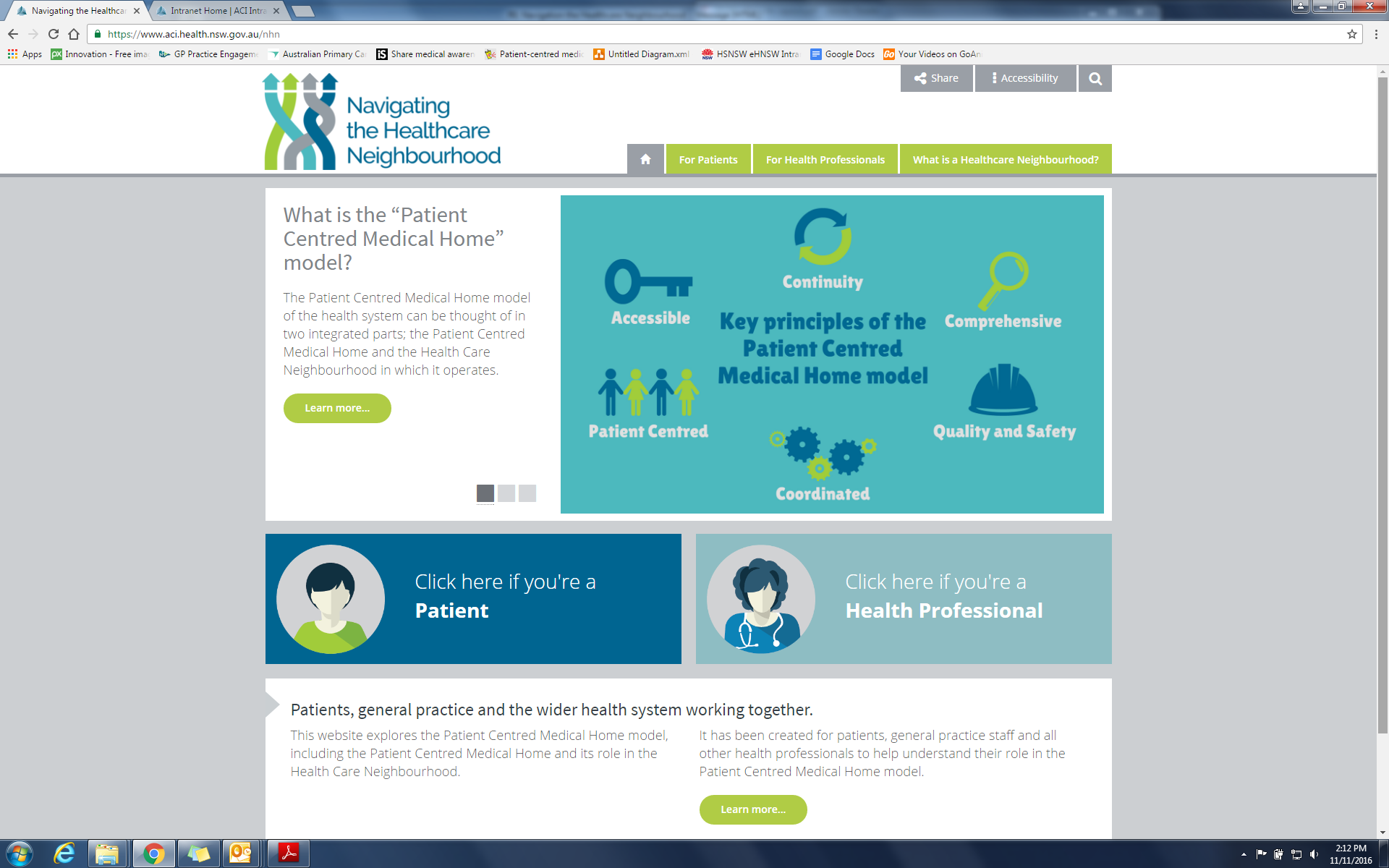 Username: nhn_preview

Password:  
aci?nhn11
Animation
Opportunities for development
Community of Interest – available early next year
More case studies/links/documents/articles
Additional content as requested


Contact: Rhiannon Beck
Rhiannon.beck@health.nsw.gov.au
(02) 9464 4681
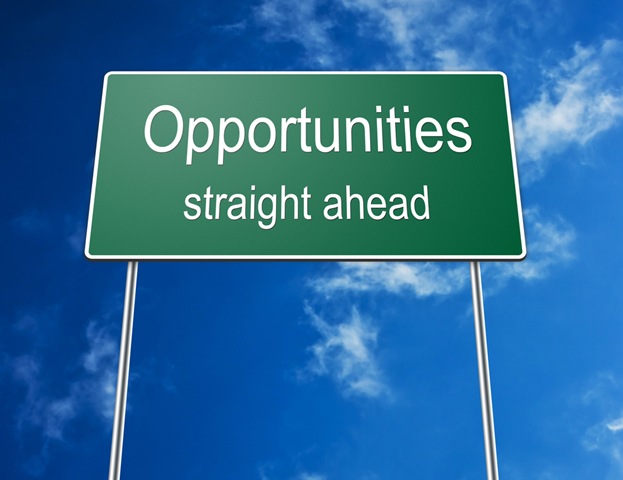 Acknowledgements
The PCMH Website Team:
	Cynthia Stanton/Abby Edwards – Sydney North PHN
	Dr Dan Ewald /Safa Rahbar – North Coast PHN
	Gayle Mortimer/Paul Taqueban – Northern Sydney LHD
	Summa Stephens – Murrumbidgee LHD
	Denise Whitehead – Practice Manager
	Rachel Norman – Practice Manager
	Mary Potter – Consumer
	Erin Lilley/Haley Flanagan – NSW Ministry of Health
	ACI staff (Joanna Goodenough, Jenni Johnson, Regina Osten, Val 	Middleton, Mel Tinsley, Dr Paresh Dawda)
Additional contributors;
	Catriona Wilson – Northern NSW LHD
	Dr Kean-Seng Lim and the staff at Mount Druitt Medical Centre
	Nathan Jones – SES LHD
	Fred Mark and Barry Bromley - patients
	WentWest PHN
	North Coast PHN
	Dr Tony Lembke
	Centre for Primary Health Care and Equity
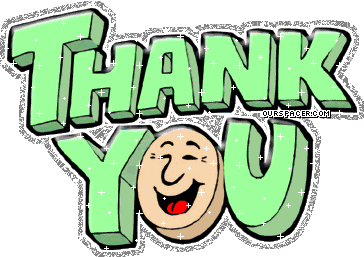